회사 소개서
소  재  지 : 용인공장 (경기도 용인시 처인구 고림로 123)
                송탄공장 (경기도 평택시 산단로52번길 51)
대표 번호 : 용인공장 TEL 031-336-0146, FAX 031-336-5655
                송탄공장 TEL 031-665-6938, FAX 031-665-6937
Ⅰ. 목차
Ⅱ. 회사소개
회  사  명 : ㈜ 선양
홈 페이지 : http://www.syfood.co.kr
대       표 : 김인기
연       혁 : 1983년 12월 : (주)선양 법인 설립 및 용인공장 튀김 생산라인 준공
                 1984년 01월 : 농심 스프액류 거래 시작
                 1993년 08월 : 송탄공장 가공식품 생산라인 준공
                 2002년 12월 : 품질경영시스템 인증서 획득(KSA 9001:2001/ISO 9001:2000)
                 2004년 04월 : 레토르트(고압살균)설비 증설 및 확충
                 2007년 09월 : 평택공장 냉동밥 생산라인 준공
                 2008년 09월 : 전사적 자원관리(ERP)시스템 재구축
                 2011년 01월 : 평택공장 냉동밥 생산라인 HACCP 인증
                 2013년 05월 : 제빵 생산라인 구축 
                 2013년 06월 : CJ 제일제당 냉동 컵밥/파우치밥 생산
                 2016년 01월 : 제빵 바게트 자동 생산 라인 구축
사 훈
뜻을 같이 한다.
겸손하게 살자.
남을 위하며 살자.
Ⅲ. 인사말
당사는 식품소재 및 가공식품을 전문 생산하는 업체로써 30여 년간의
기술개발로 다수의 Know-how를 보유하고 있습니다.
  또한 미래의 식품소재 발굴 및 가공식품 산업분야 발전에 기여하고자
연구개발 부분에 많은 투자를 하고 있는 종합 식품기업입니다.
  당사는 3개 공장(용인공장/송탄공장/평택공장)을 운영중이며, 축적된
기술력을 통해 농심, CJ제일제당, 본죽, 팔도, 정.식품,삼양식품 등 대기업
위주의 OEM 생산/납품하는 기업입니다.
  냉동밥 업계 최초로 HACCP인증 되었으며, 위생수준을 향상시키고
식품 산업분야의 발전을 위해 최선의 노력을 경주하고 있습니다.
  해스민(Haesmin)은 신선하고 안전한 원료로 최상의 상품을 만들어
내는 (주)선양의 대표 브랜드입니다.
Ⅳ. 조직도
대표이사
개발부
부설연구소
부사장
품질관리부
제빵사업본부
영업본부
생산본부
재무본부
영업부
생산부
개발부
영업부
송탄공장
평택공장
관리부
용인공장
Ⅴ. 공장현황 및 주요 설비
Ⅵ. 생산품목 – 용인/송탄공장
Ⅷ. 생산품목 - 평택공장
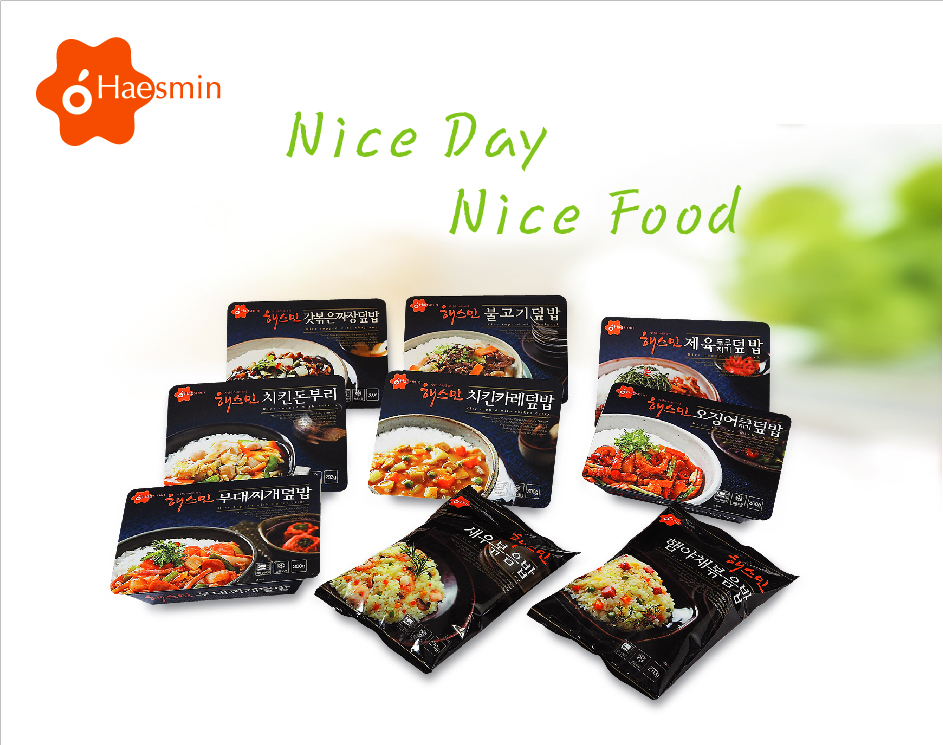 스팸볶음밥(CUP)
스팸볶음밥(POUCH)
스팸김치볶음밥(POUCH)
스팸김치볶음밥(CUP)
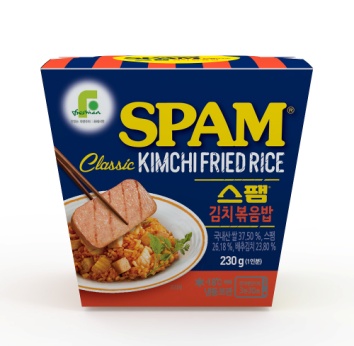 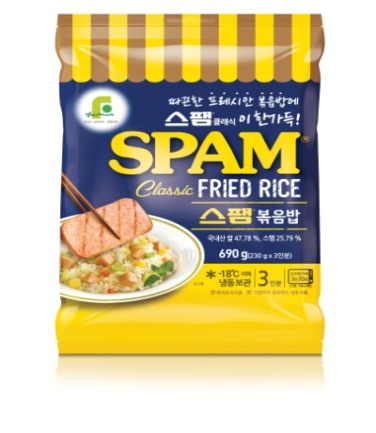 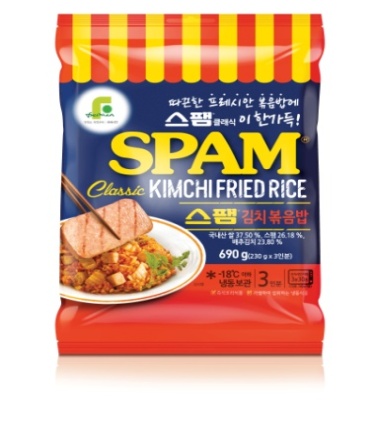 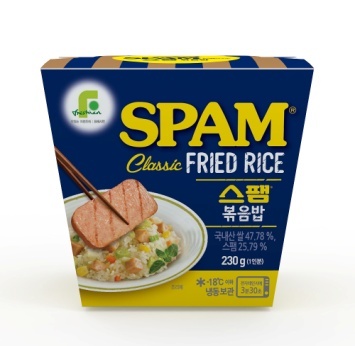 Ⅸ. 생산품목 – 제빵1
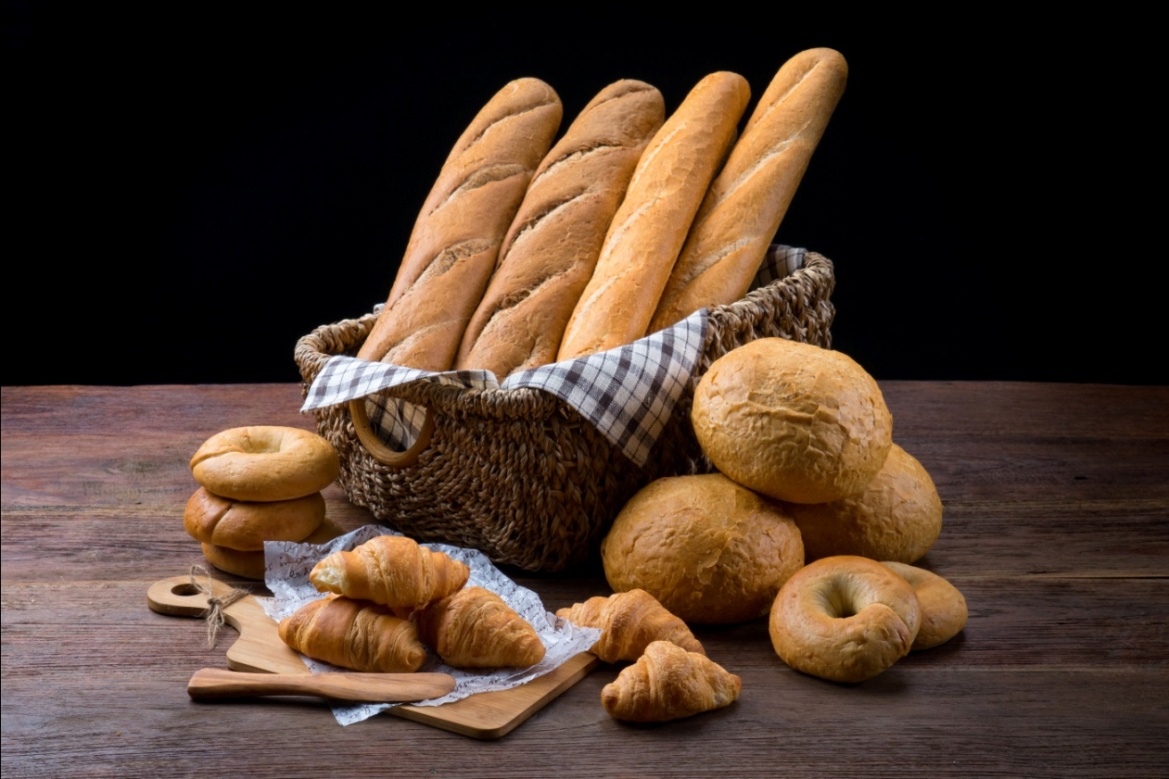 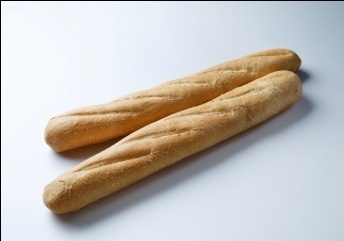 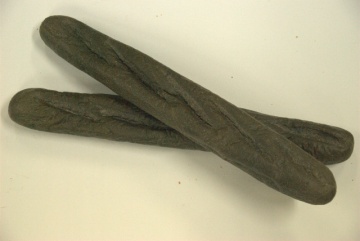 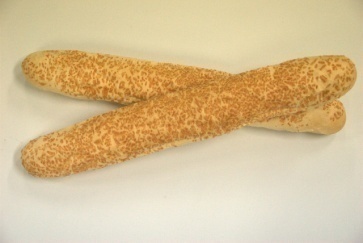 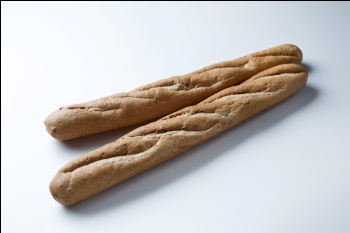 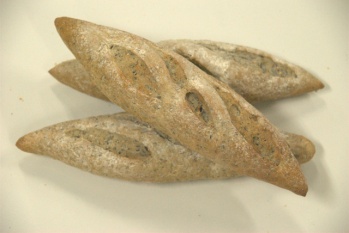 바게트(250g)
먹물바게트
로즈마리브래드(300g)
휘트브래드(280g)
검은깨바게트
X. 생산품목 – 제빵2
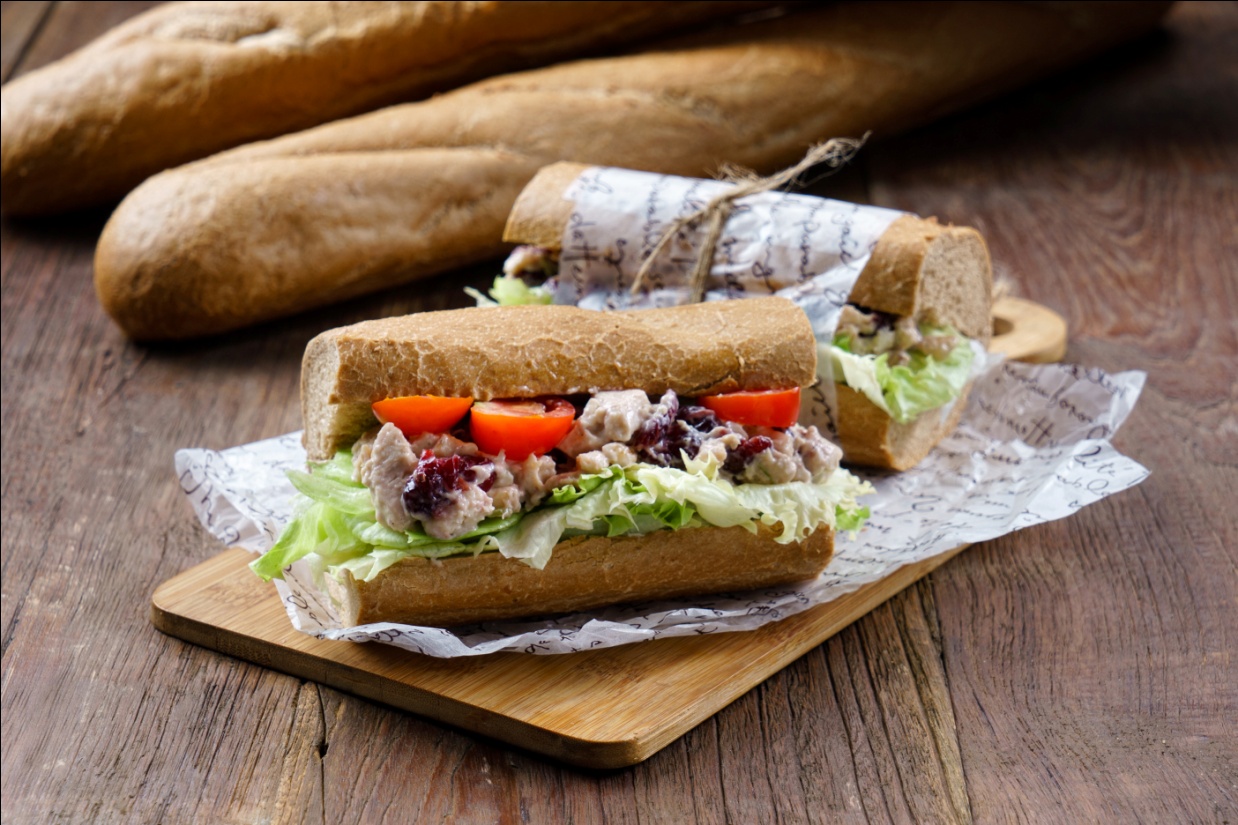 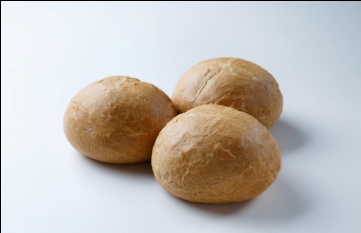 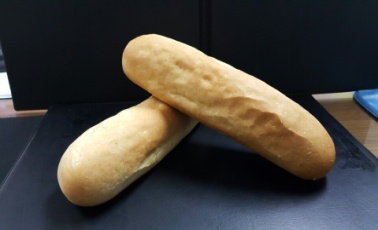 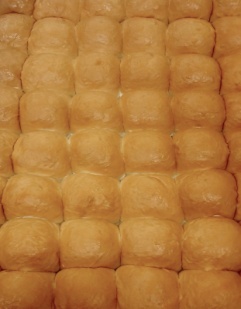 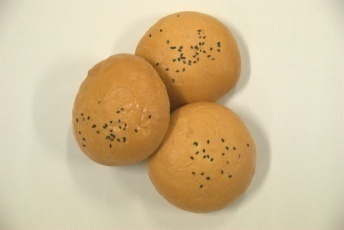 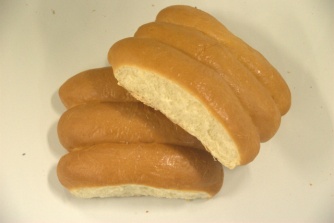 빠네 (100g,140g,180g)
소프트바게트 (65g)
구름빵 (20g*48)
햄버거번(60g)
스위트번(60g)
XI. 생산품목 – 제빵3
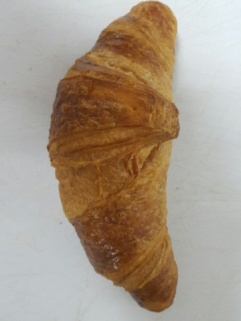 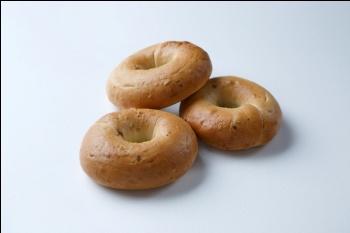 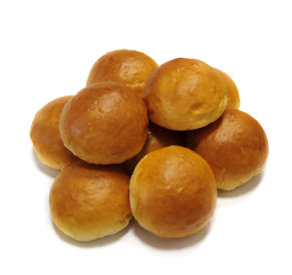 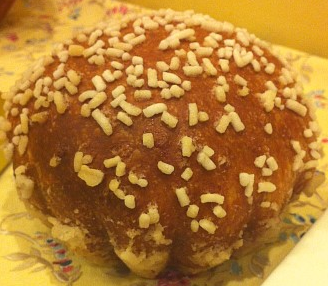 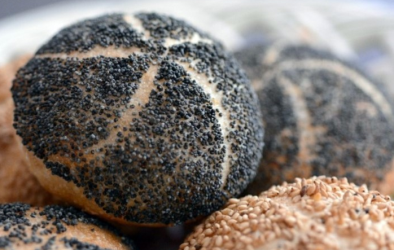 베이글
크로와상
모닝롤
브리오슈
카이저롤
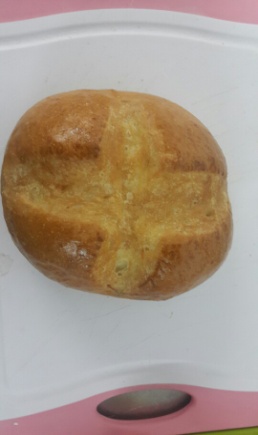 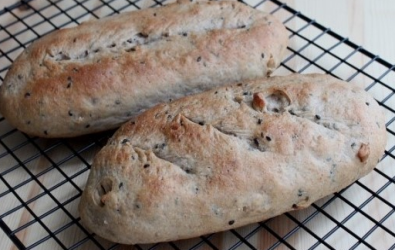 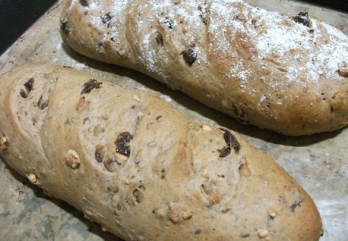 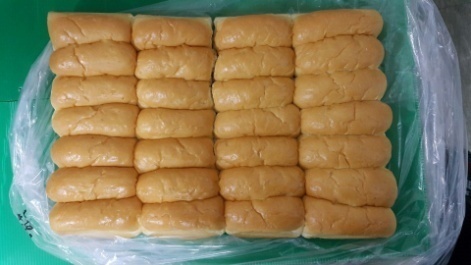 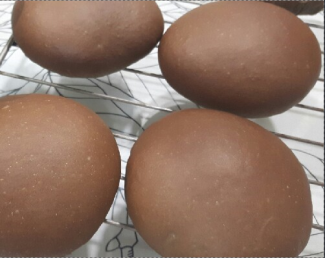 호밀호두빵
멀티그레인롤
먹물햄버거번
크로스번
스위트번(40g)
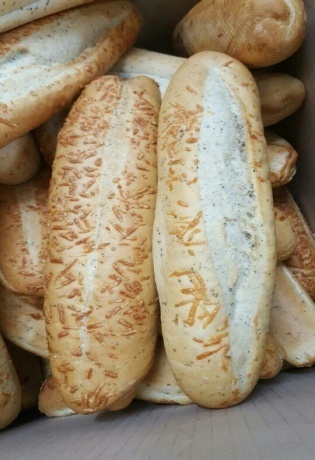 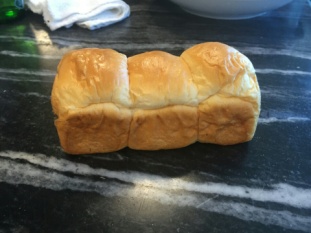 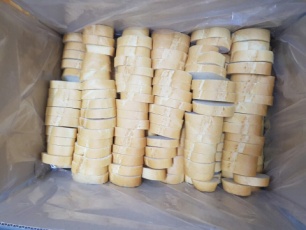 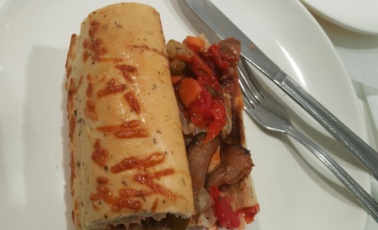 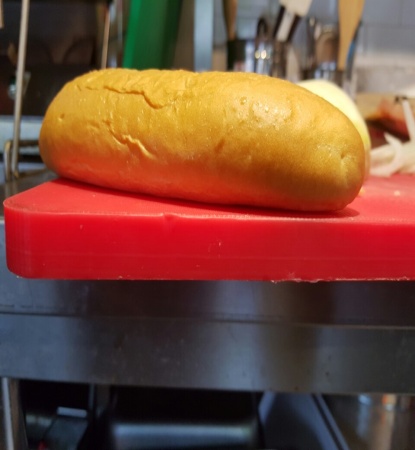 샌드위치번 (60g)
치즈바게트 (180g)
핫도그번
바게트 (절단)
치즈바질바게트
XII. 인증서
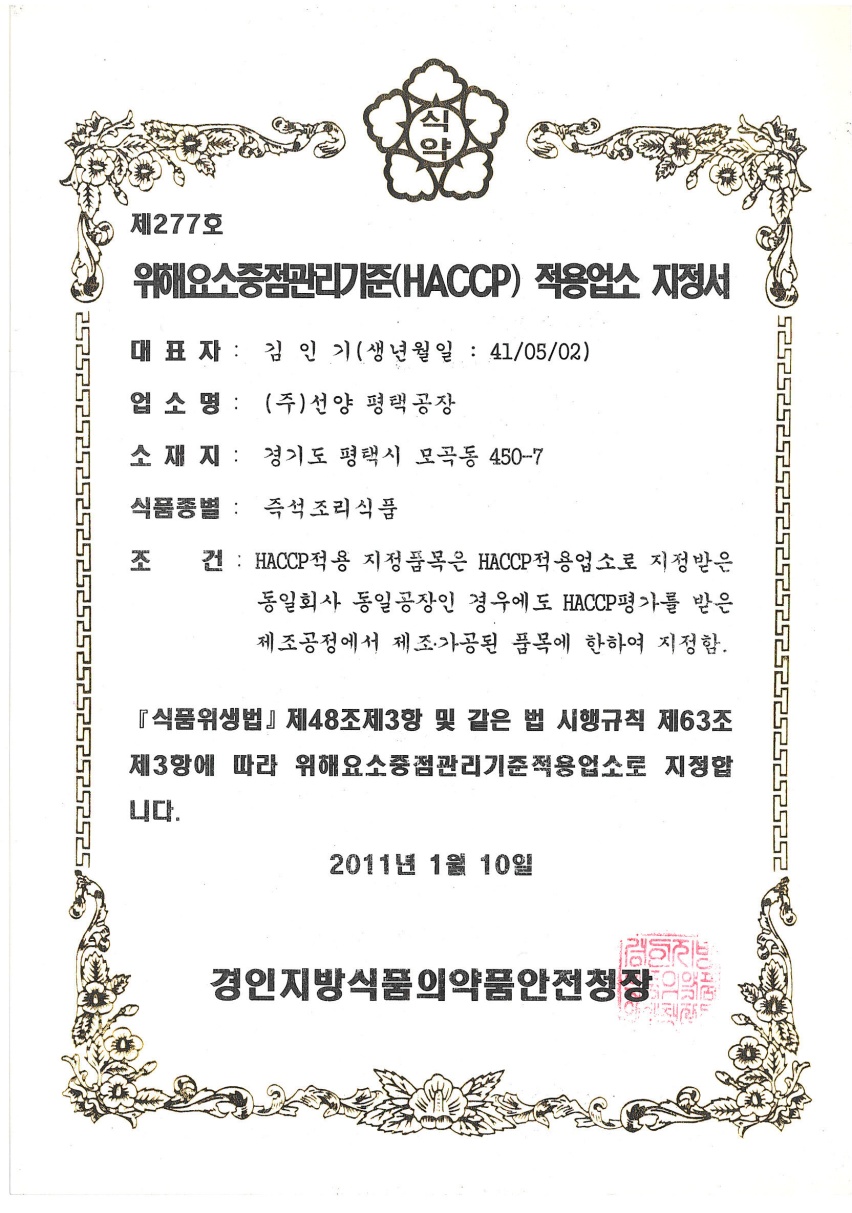 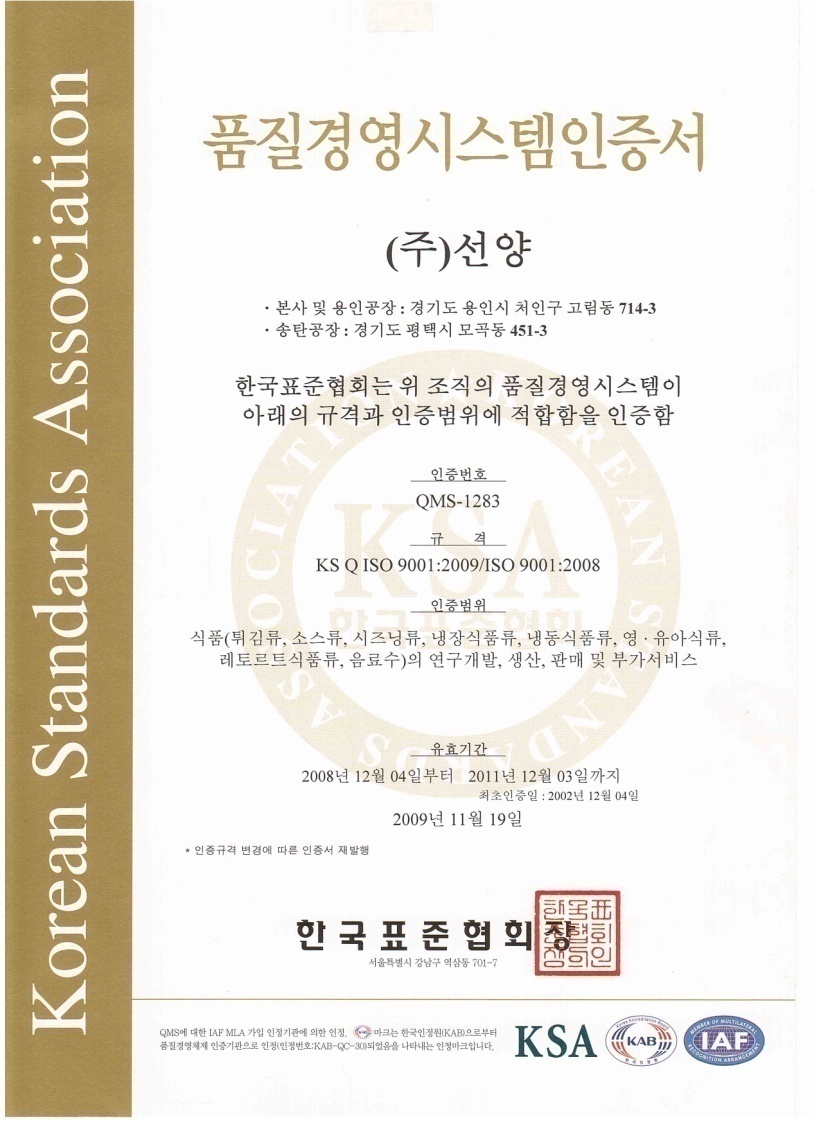